Değerli Öğrencilerimiz, 

	2022-2023 Akademik Yılı Yaz Öğretimi, YÖK’ün 14.06.2023 tarihinde aldığı 42076 sayılı karara göre yüz yüze yapılacaktır.

	Tüm öğrencilerimize güzel bir yaz ve başarılar dileriz.

Öğrenci İşleri Daire Başkanlığı
DUYURU
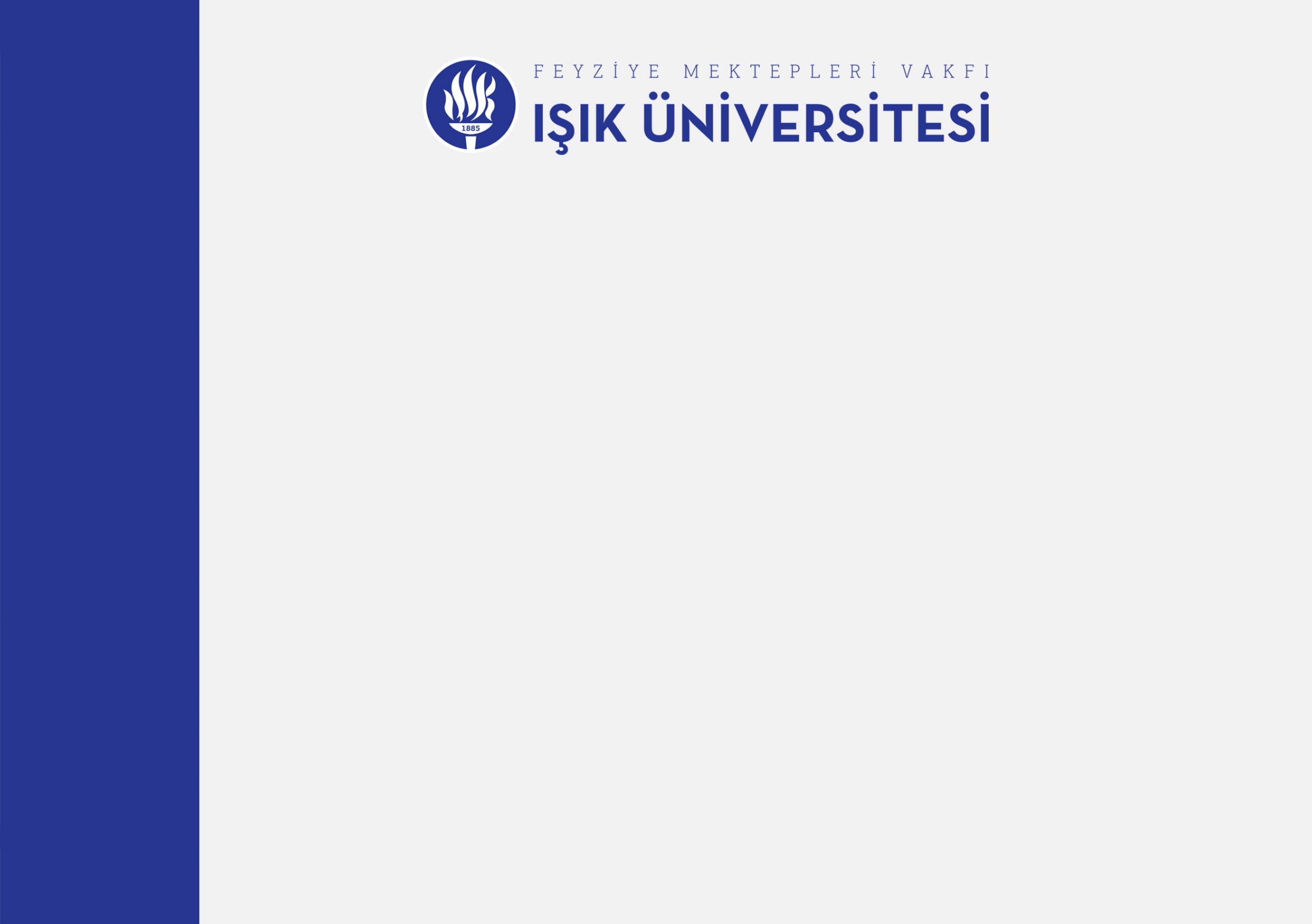 Dear Students,
	The 2022-2023 Academic Year Summer Education will be held face-to-face according to the decision numbered 42076 taken by the Council of Higher Education on 14.06.2023.

	We wish all our students a good summer and success.

Student Affairs Department
ANNOUNCEMENT